Where’s Reunion located ?
Reunion is here. It’s really small !
Reunion is situated in the Indian Ocean, next to Madagascar on the East coast of Africa.
1
The village of Entre Deux
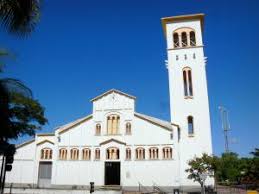 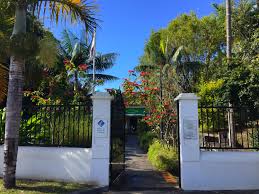 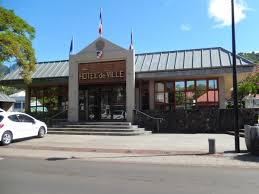 The village of Entre-Deux is one of the most beautiful villages in Reunion, 
In Entre-Deux , there are a lot of things to do. 

 Entre Deux has a swimming pool, a soccer field, tennis courts, a dojo, etc. 
You can also go shopping and then eat local food or ice-cream and crêpes   
 We have nice restaurants!

The name "Entre-Deux" was given because this city is between two 
 branches of the River Saint-Etienne.

In Entre-Deux, there are about 6000 inhabitants.
2
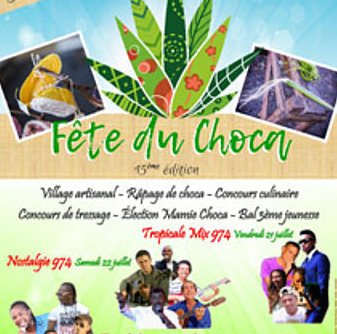 The village organizes festivities like ‘La fête du Choca’, a cultural festival around this local plant.
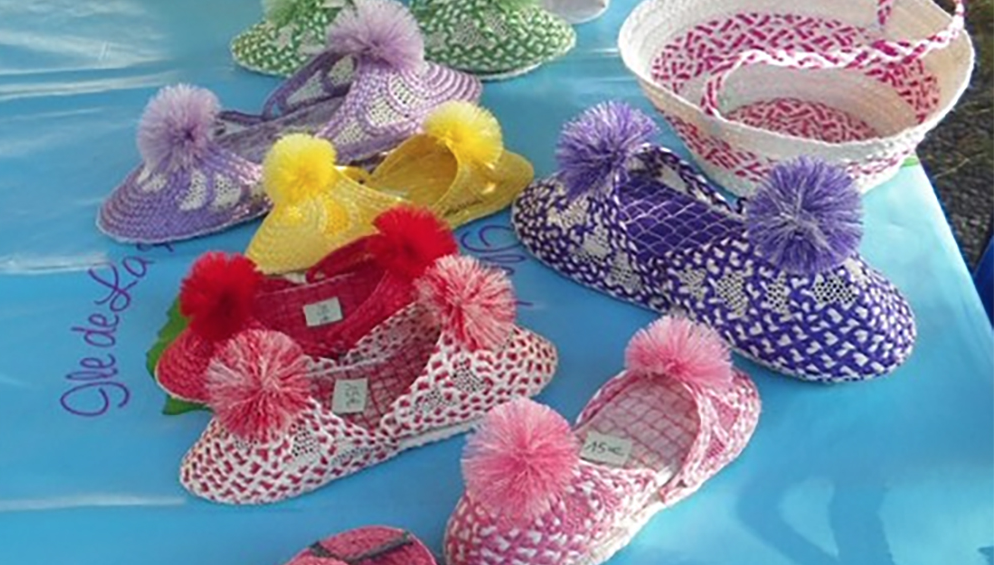 The choca is a plant which is  transformed to make everyday objects like slippers,hats or baskets. 
Choca weaving is an old craft.
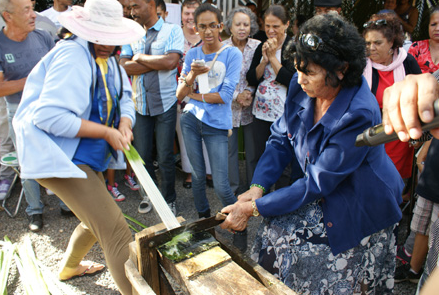 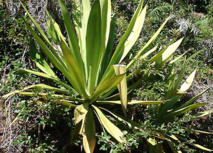 3
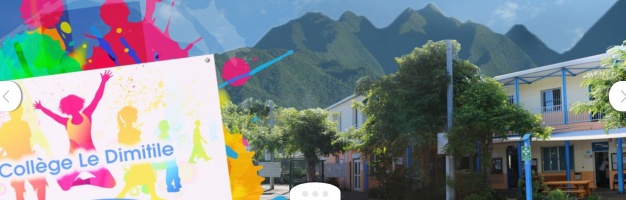 Le Dimitile High School
There are about 400 pupils in our school. There are 16 classes from 1st  to 4th year.
We are in 2nd year.
The headteacher is called Mr Strintz.
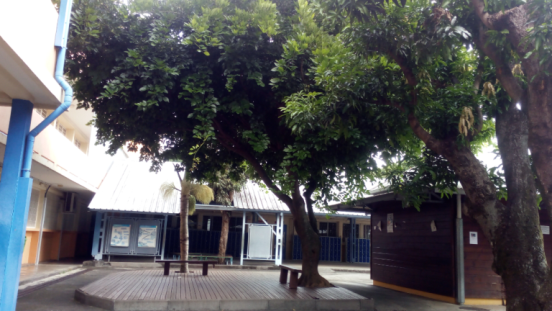 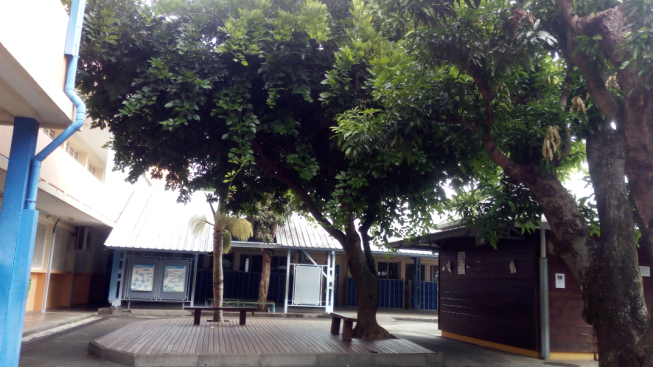 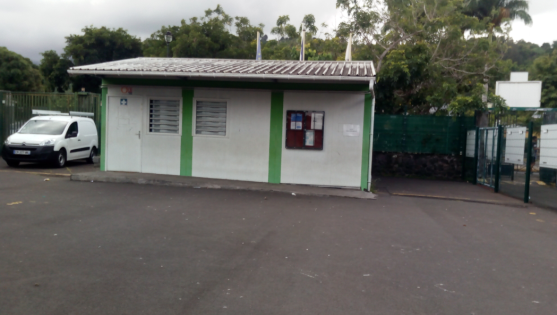 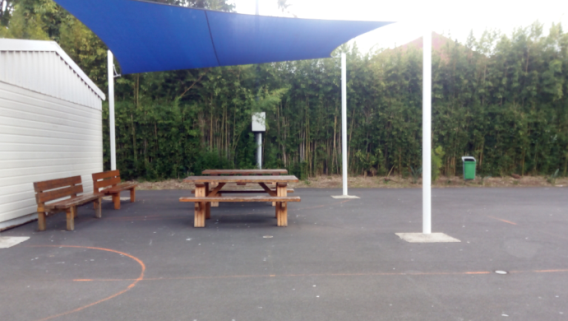 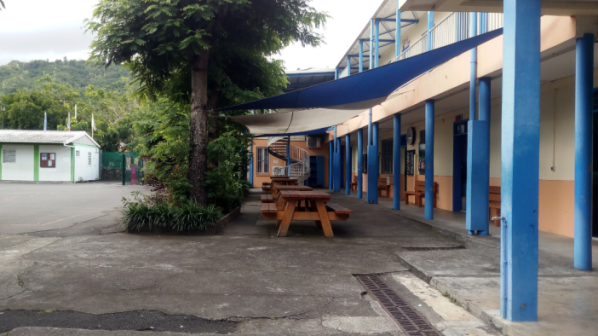 4
FOOD AND DRINKS
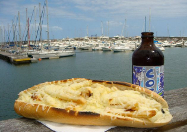 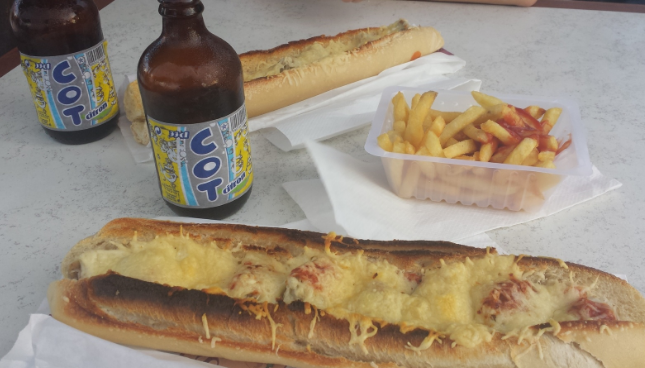 5
Reunionese cuisine or Creole cuisine from the Indian Ocean is the result of a mixture of Malagasy, French, Indian, African and Chinese influences brought to the island by successive immigrants. It is spicy and tasty , yum!
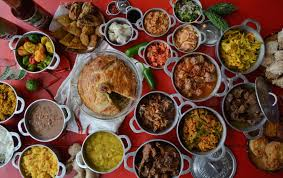 6
Appetizers or snacks
The most traditional are
SAMOSAS
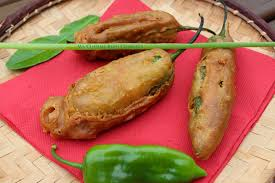 BIG STUFFED PEPPERS
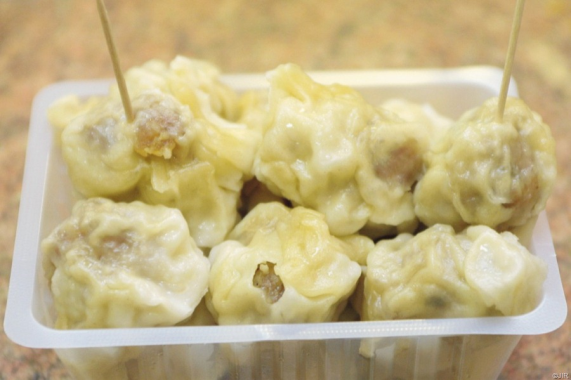 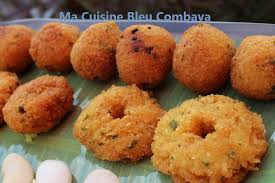 BOUCHONS
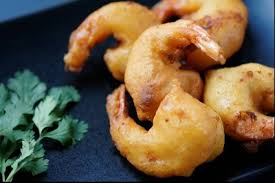 CHILI SWEETS
SHRIMP FRITTERS
7
MAIN DISHES
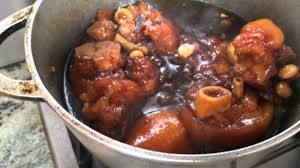 ROUGAIL SAUSSAGE
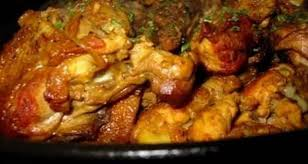 These dishes are usually served with rice, beans and also a hot and spicy side called ‘rougail’.
PIG’S LEG
CHICKEN CARRY
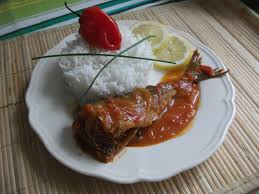 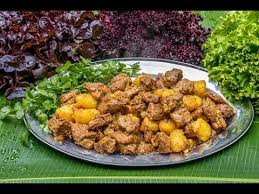 PORK CARRY
FISH CARRY
8
No carry without
ROUGAIL!!!
9
THE FRUITS
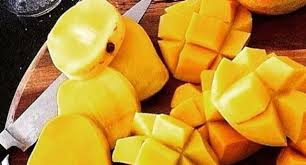 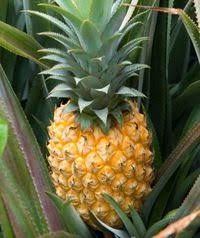 MANGOES
LYCHEES
PINEAPPLES
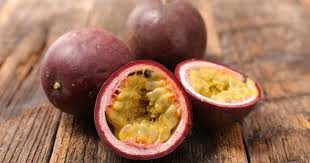 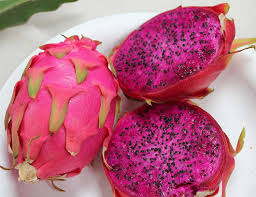 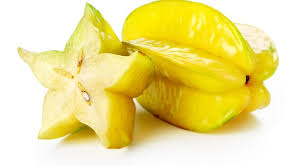 PASSION FRUIT
DRAGON FRUITS
STAR FRUITS
10
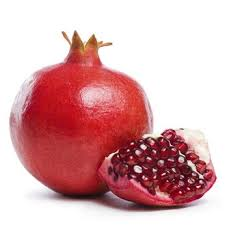 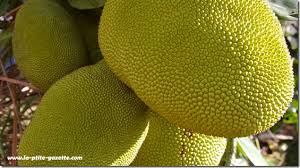 TI’JACQUE OR JACK FRUIT
POMEGRANATE
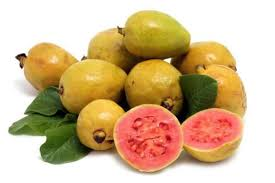 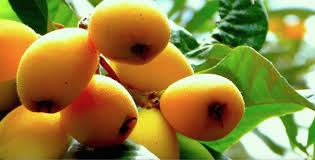 GUAVAS
LOQUAT FRUITS
TAMARIND
11
THE DRINKS
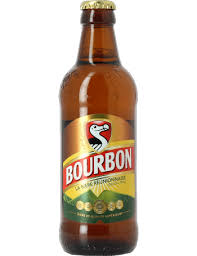 JUICES AND SOFT DRINKS
ALCOHOLS
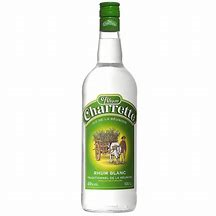 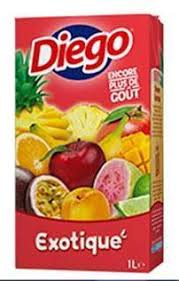 DODO, THE LOCAL BEER
RHUM
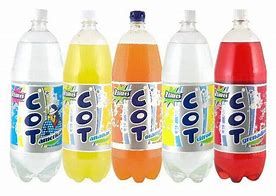 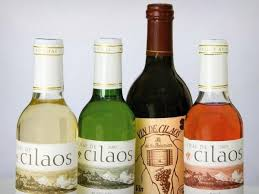 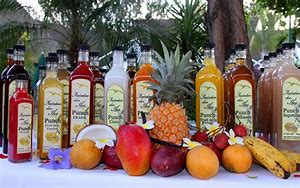 PUNCH
CILAOS WINE
12
The endemic animals from Reunion
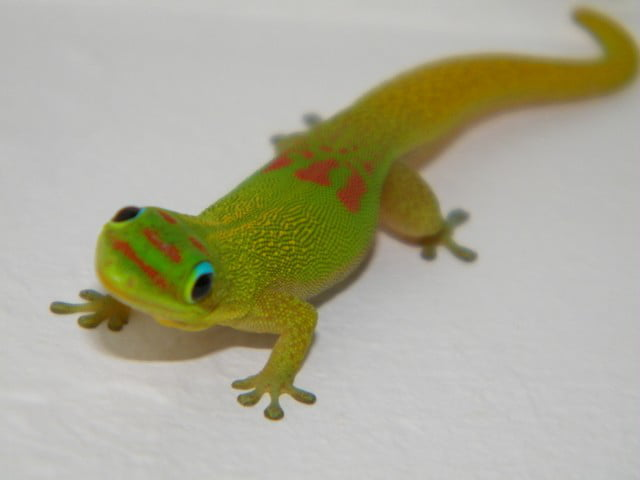 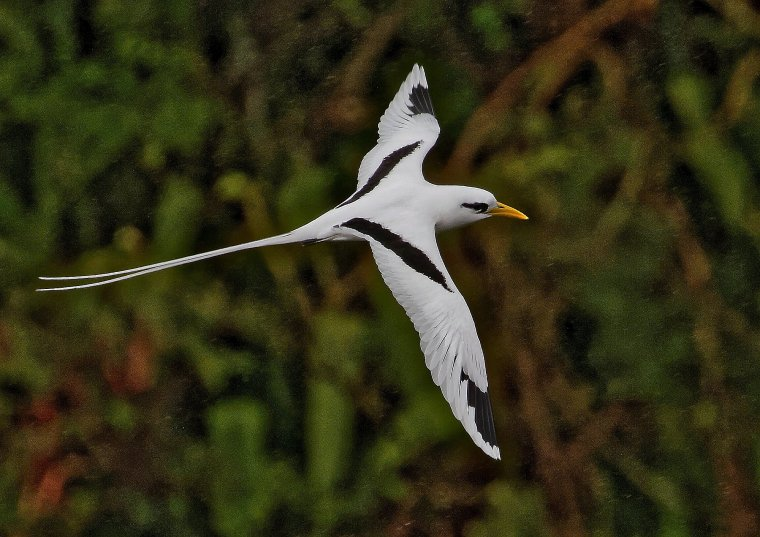 13
The Paille en queue
The Tropic bird  is an emblematic bird of Reunion Island.
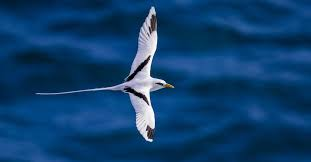 It partly feeds on fish and nests on the cliff.
14
The Tangue
This little mammal looks a lot like a hedgehog.
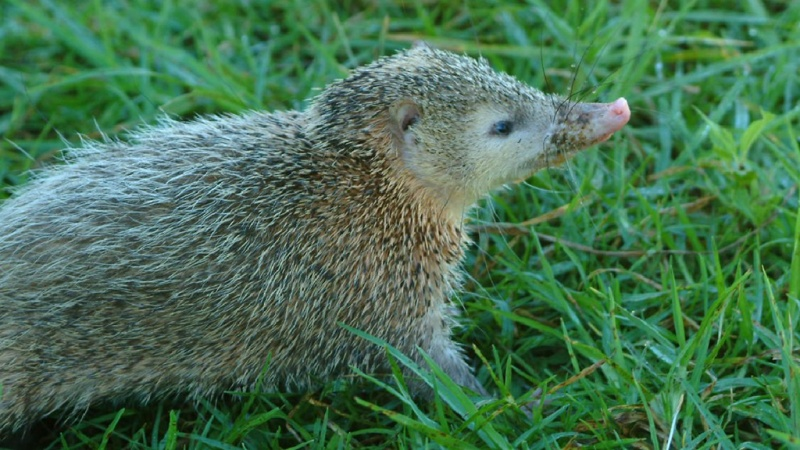 It sleeps during the day and goes out at night to only feed on insects.
15
The Margouillat
It's a small lizard that lives inside the houses.
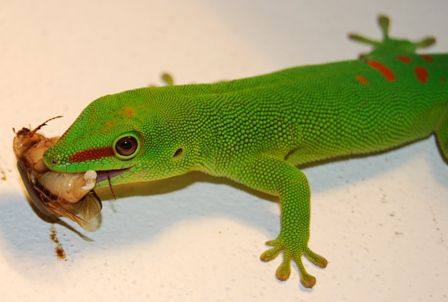 It feeds on midges, spiders and cockroaches.
16
We can also see all sorts of animals ….
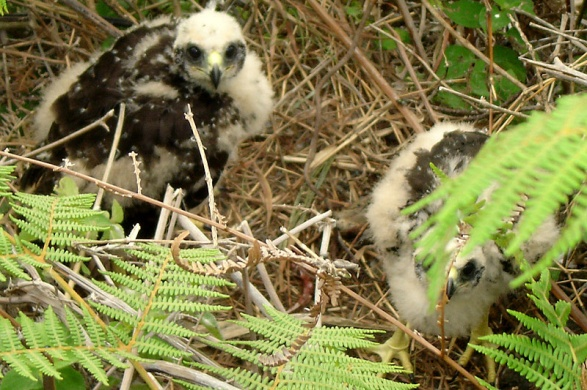 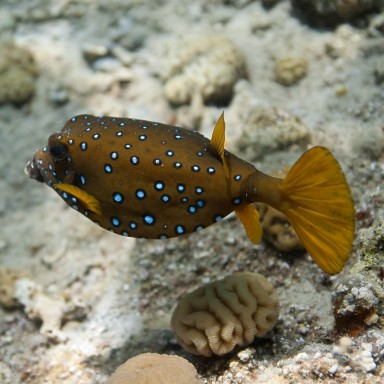 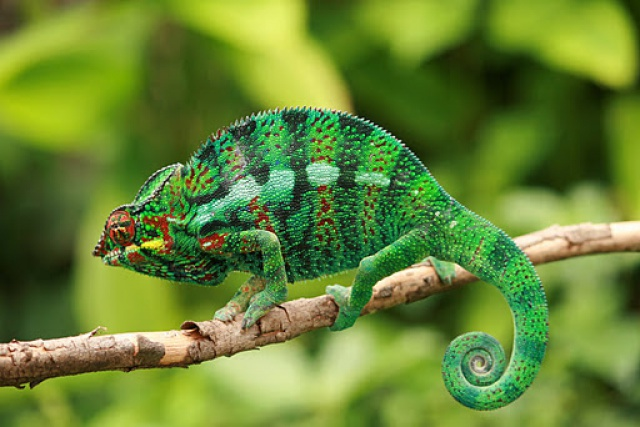 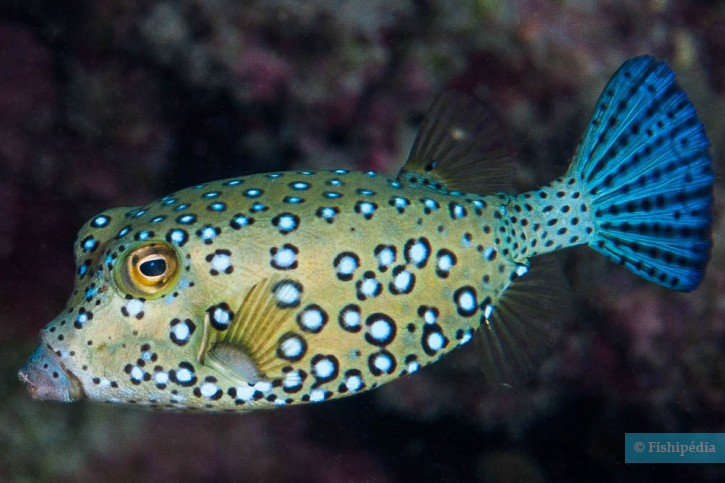 17
And its different reliefs
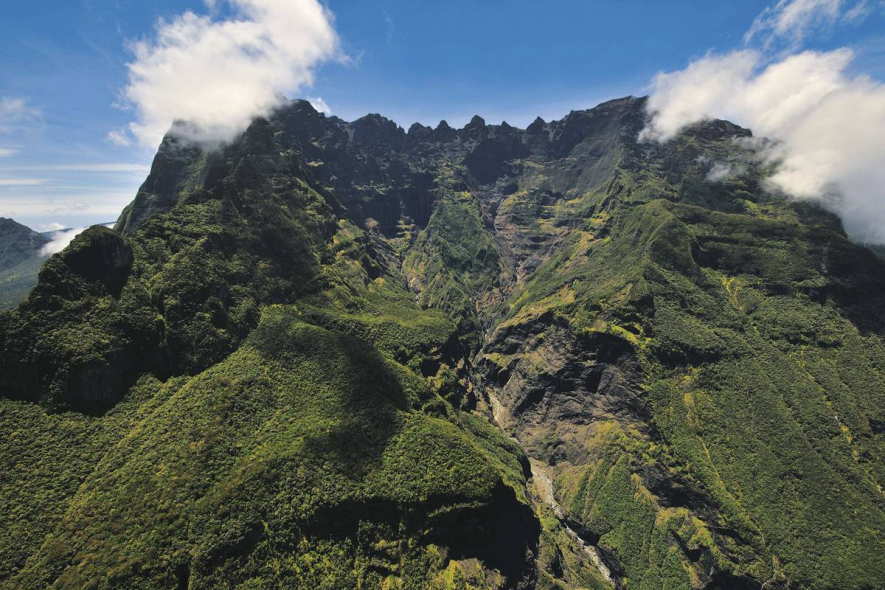 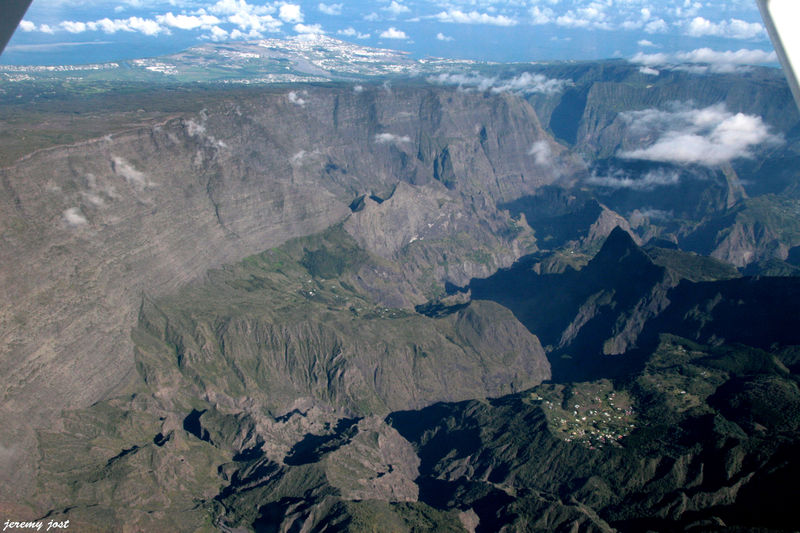 18
Piton de la Fournaise
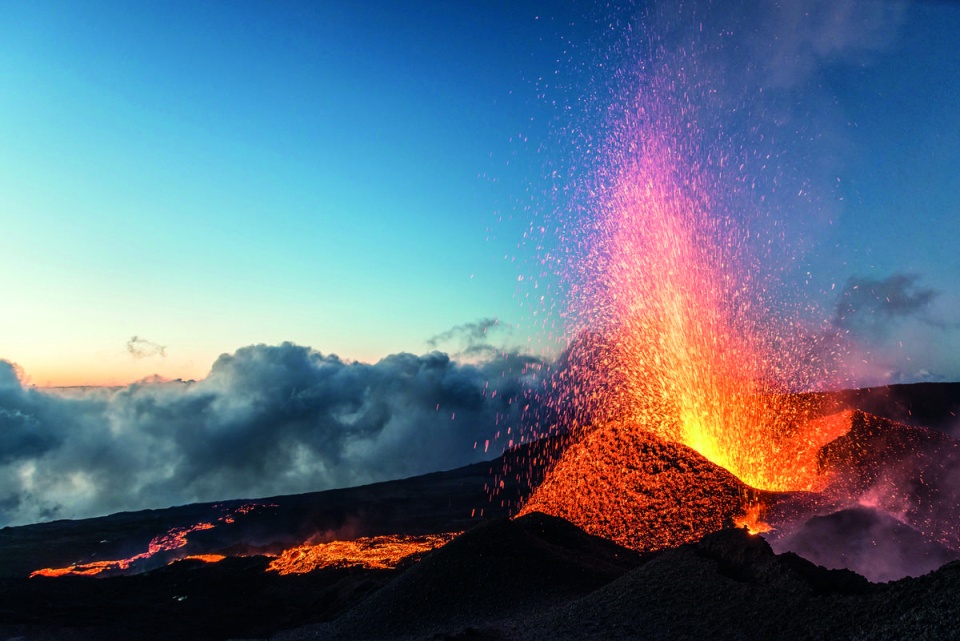 It's one of the most active volcanoes in the world.
It’s 2632m above sea level.
19
The Piton des Neiges
Piton des Neiges and the volcano are at the origin of the formation of  Reunion Island.
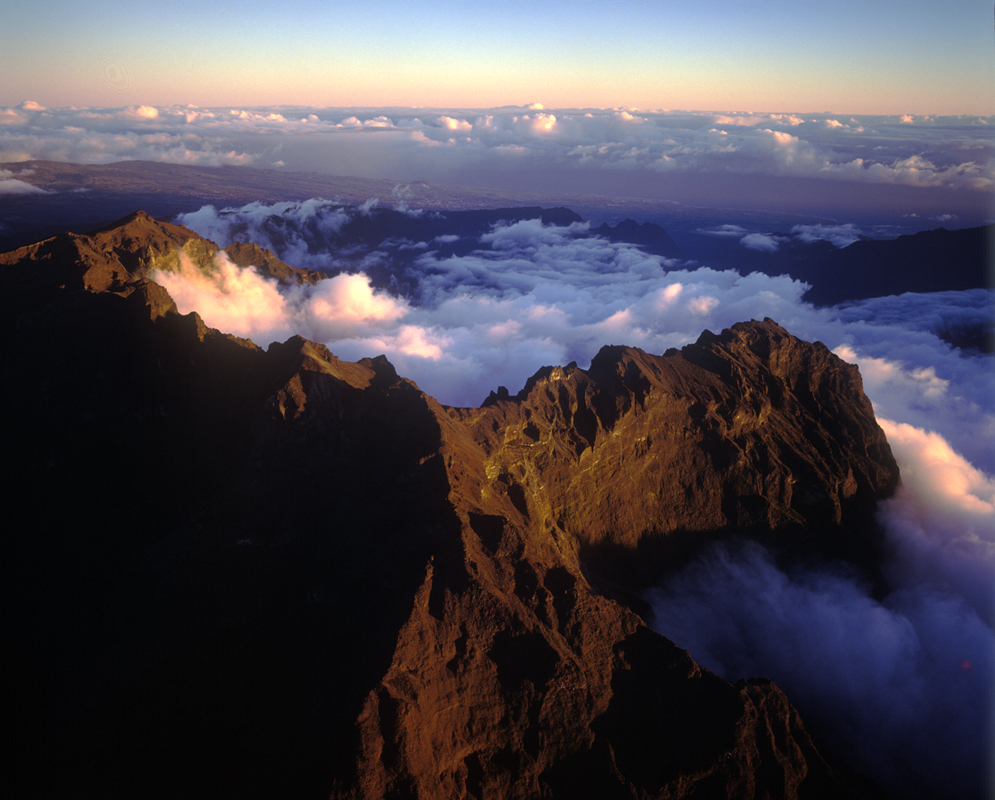 It’s the highest point of the island at 3070m above sea level.
20
The Cirque de Mafate
Its formation is due to important collapses of “Piton des Neiges”.
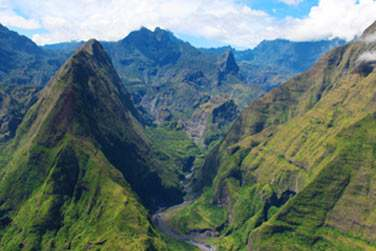 It’s a great place for hiking.
21